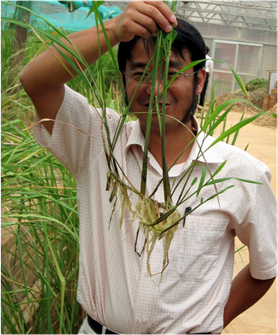 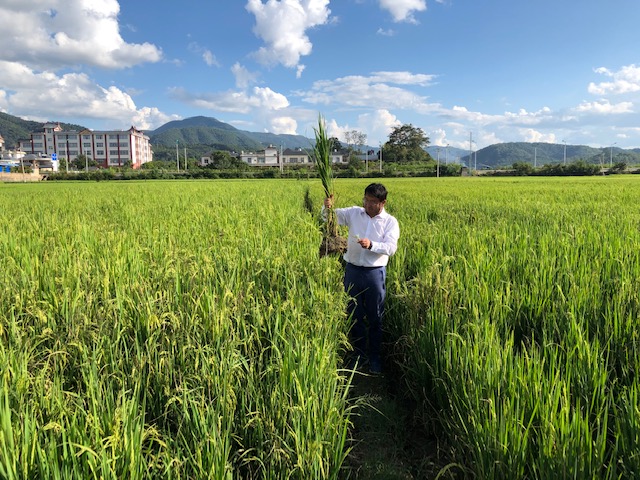 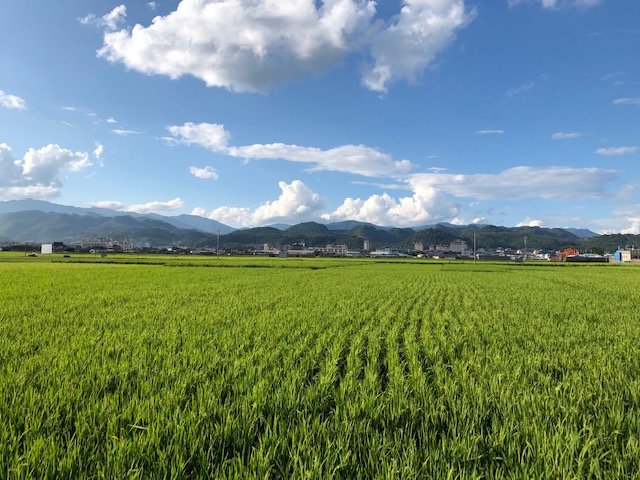 Perennial Rice
Wide hybridization
Phase 5: Perennial grain crops with perennial covers
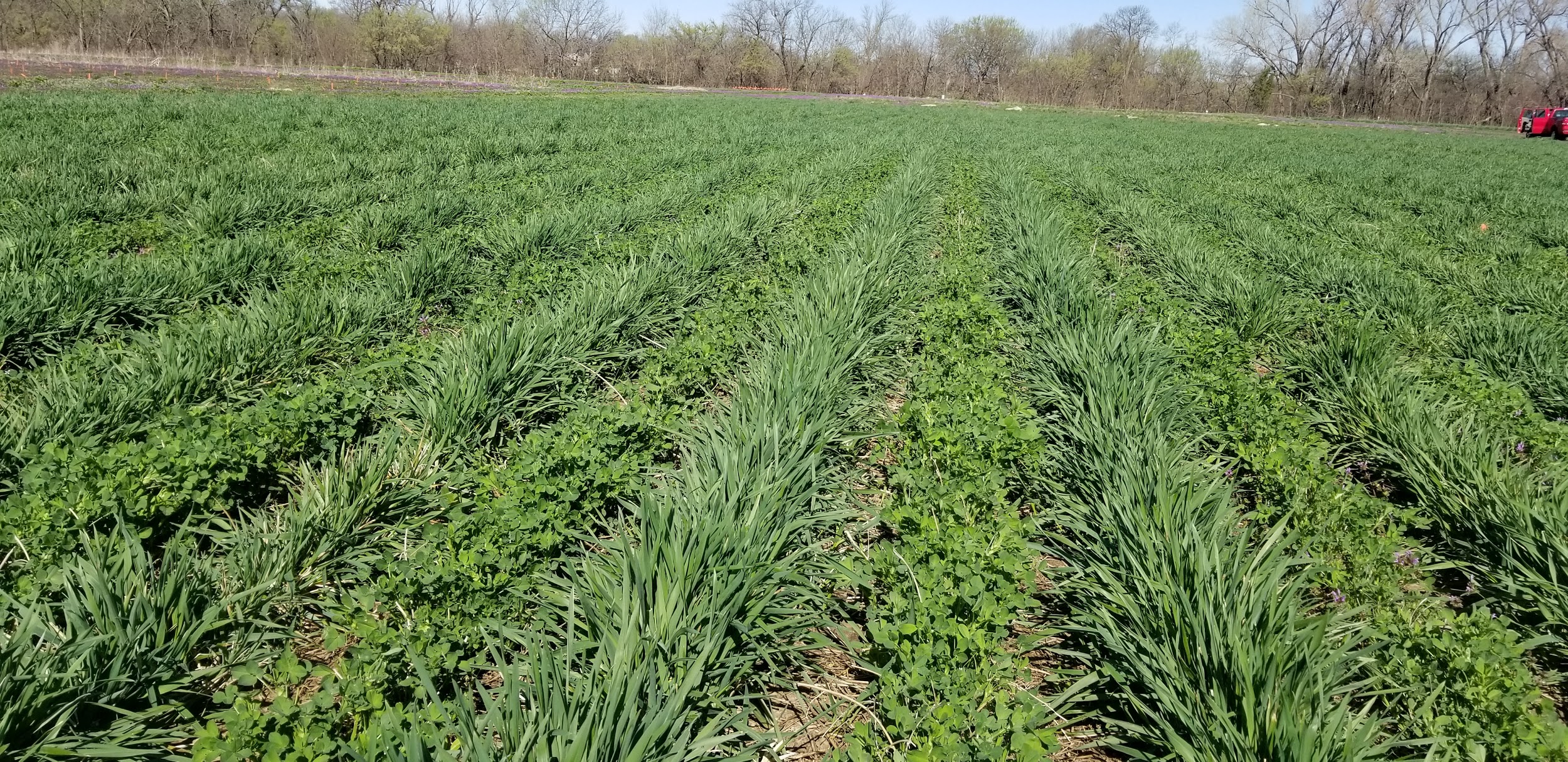 Designing an intermediate wheatgrass (Kernza) + alfalfa cropping system
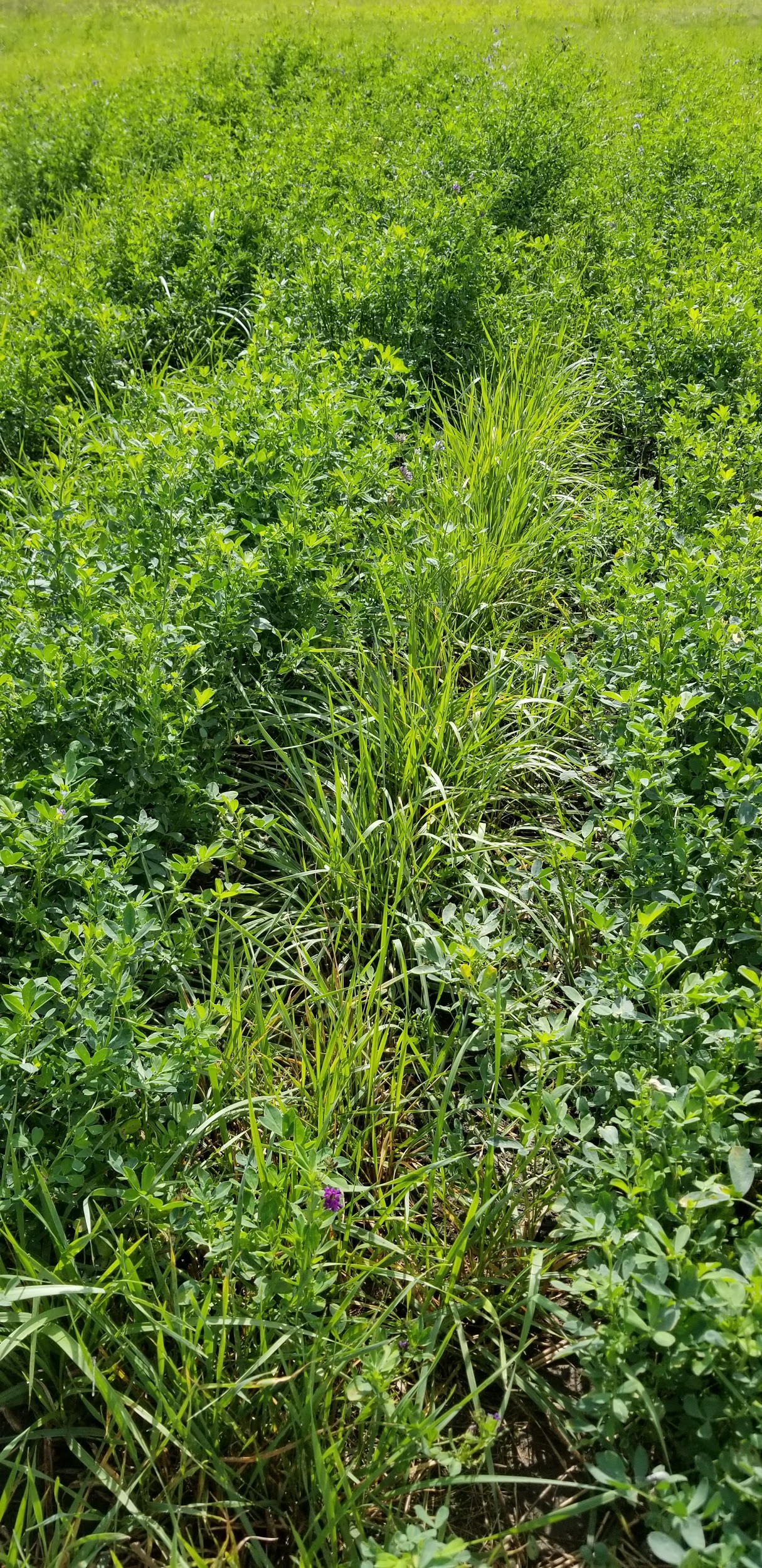 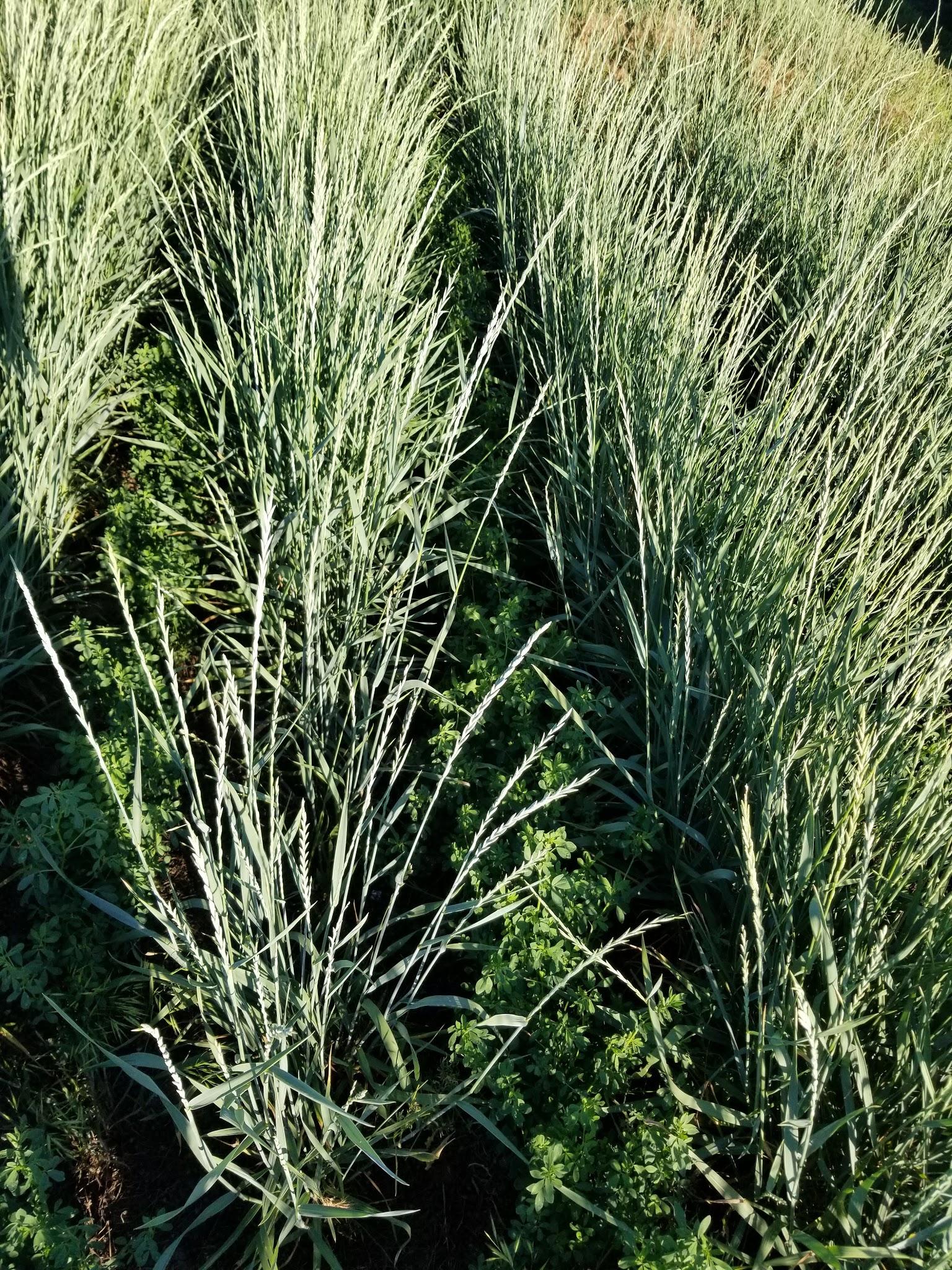 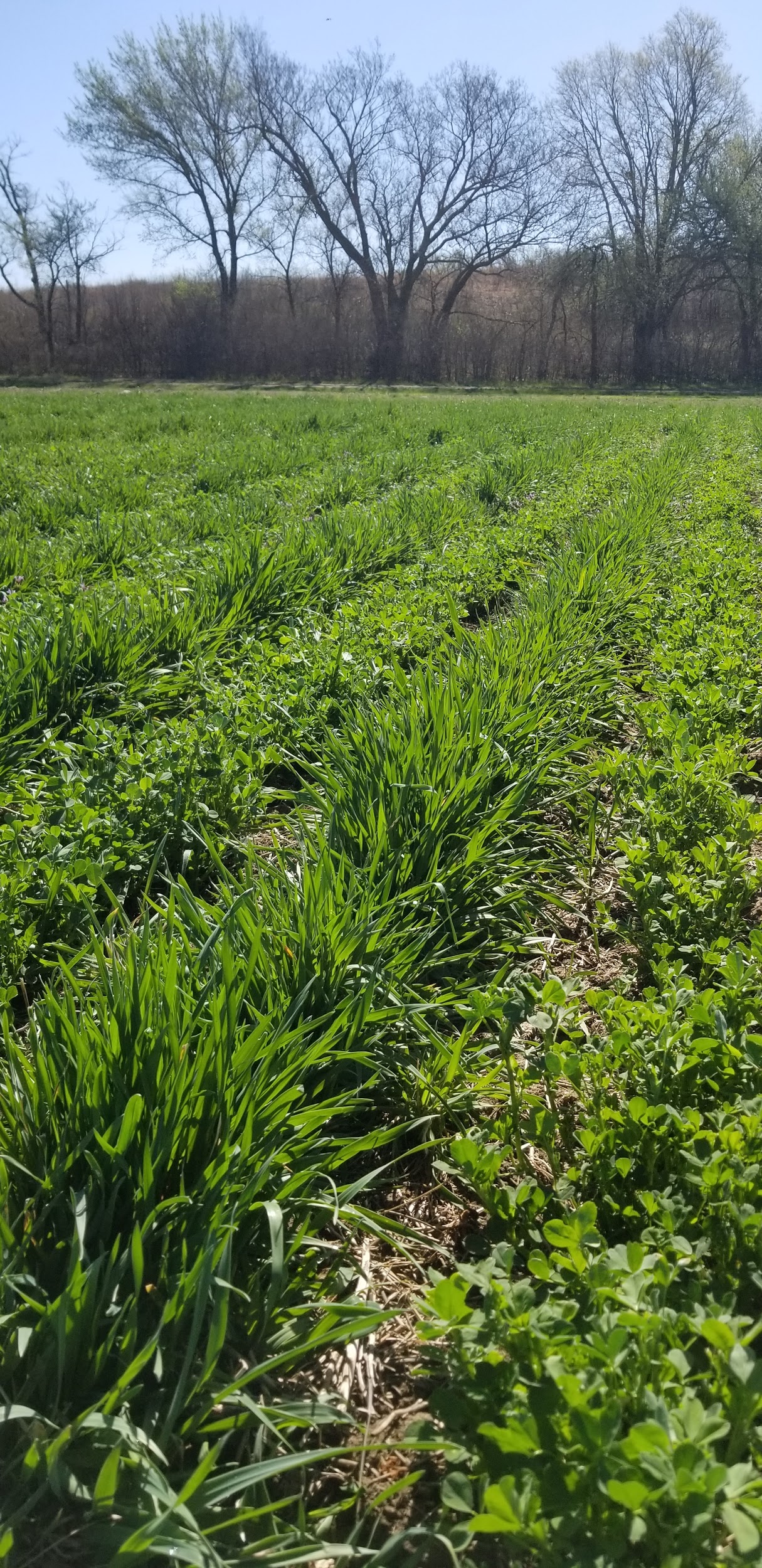 April  8, 2019
August 29, 2019
June 10, 2019
Kernza + Alfalfa (July)
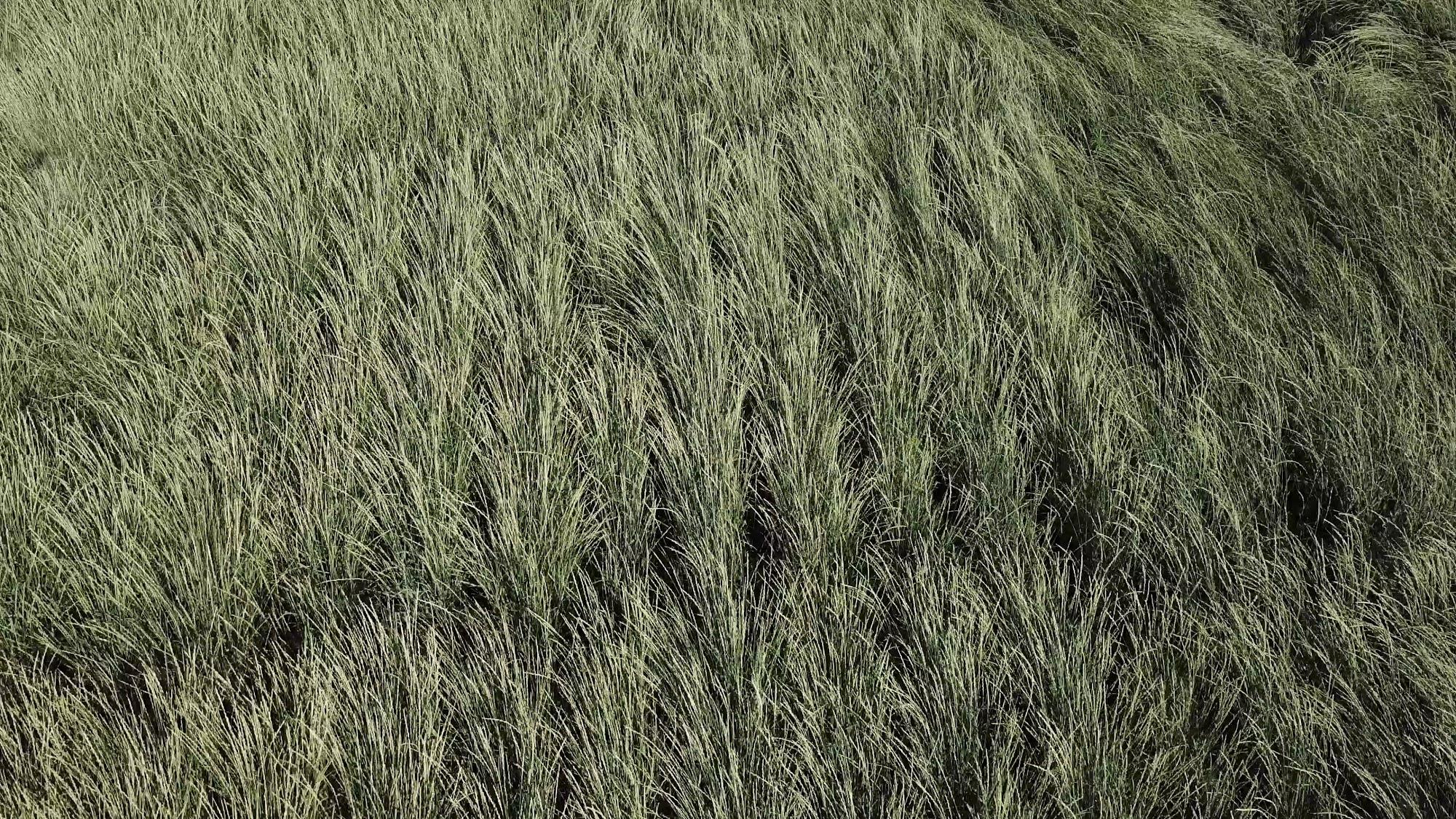 Kernza and Kernza+Alfalfa economics 101:
treat your field as a pasture/hay meadow
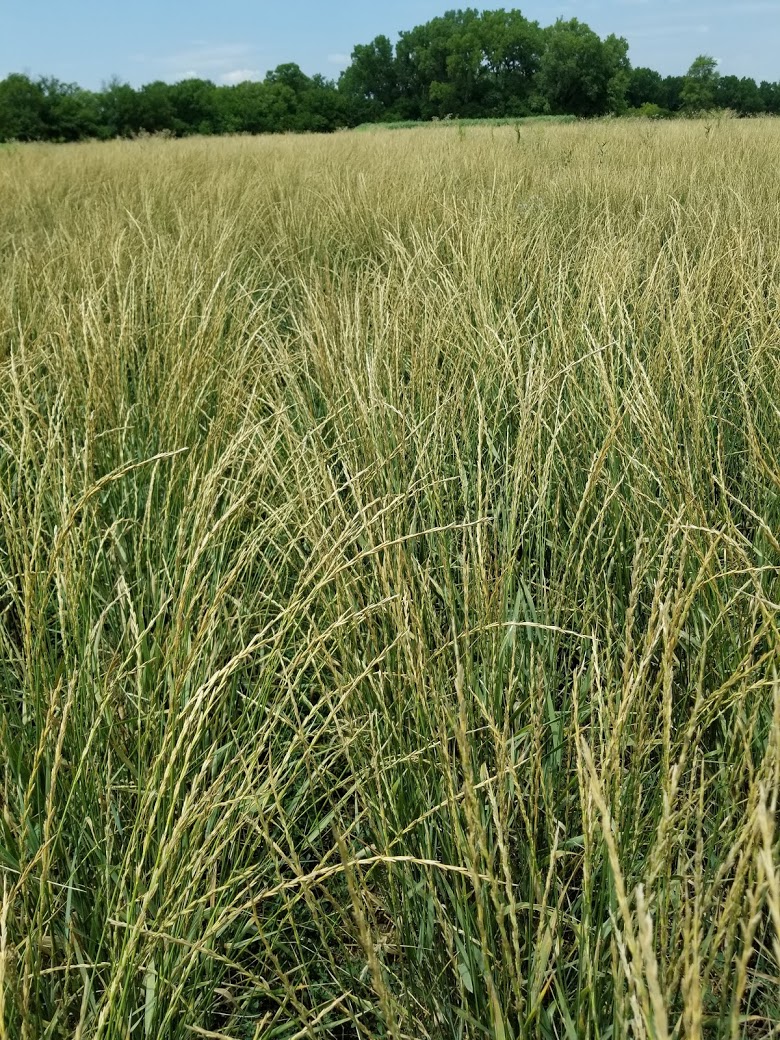 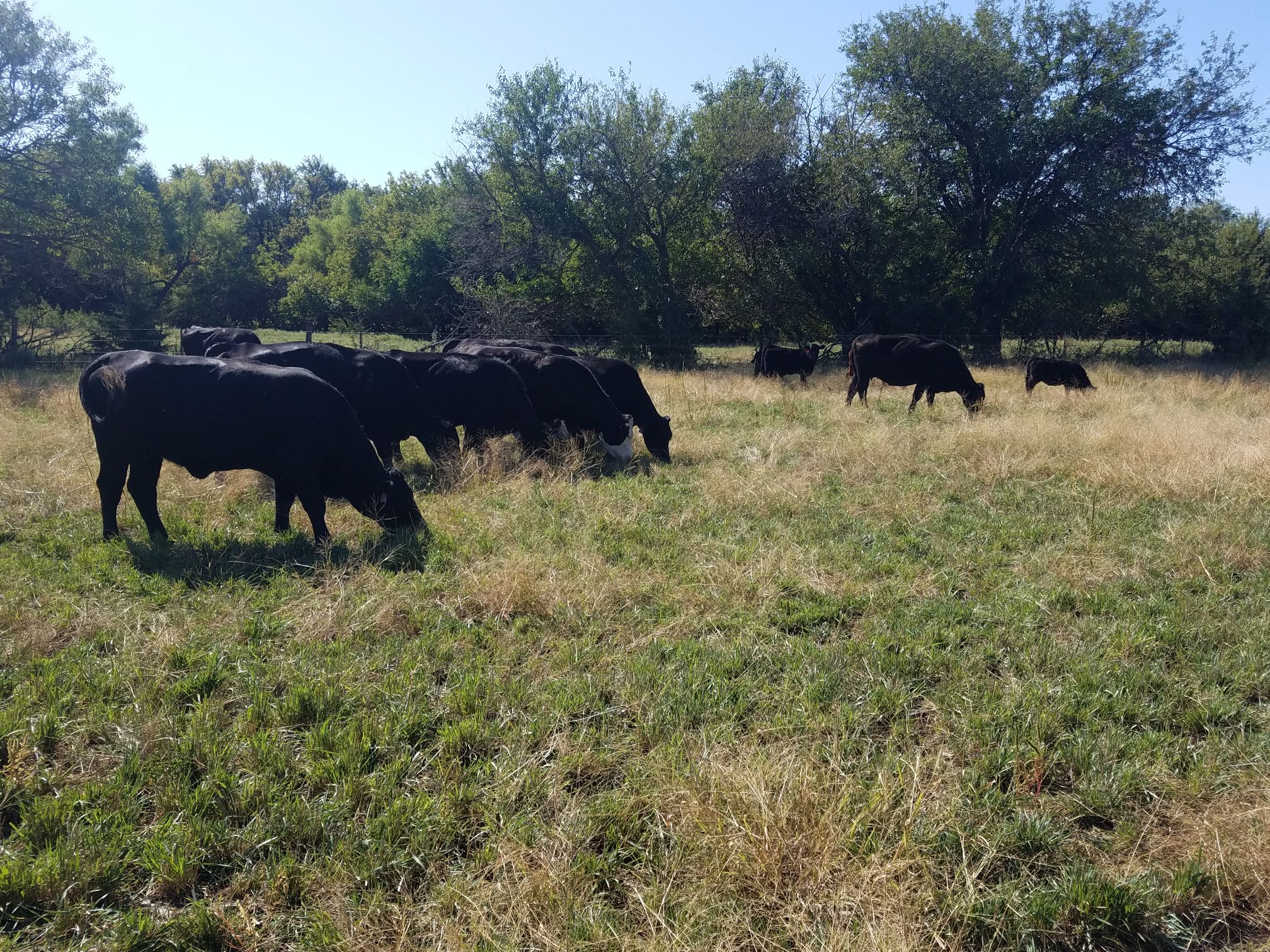 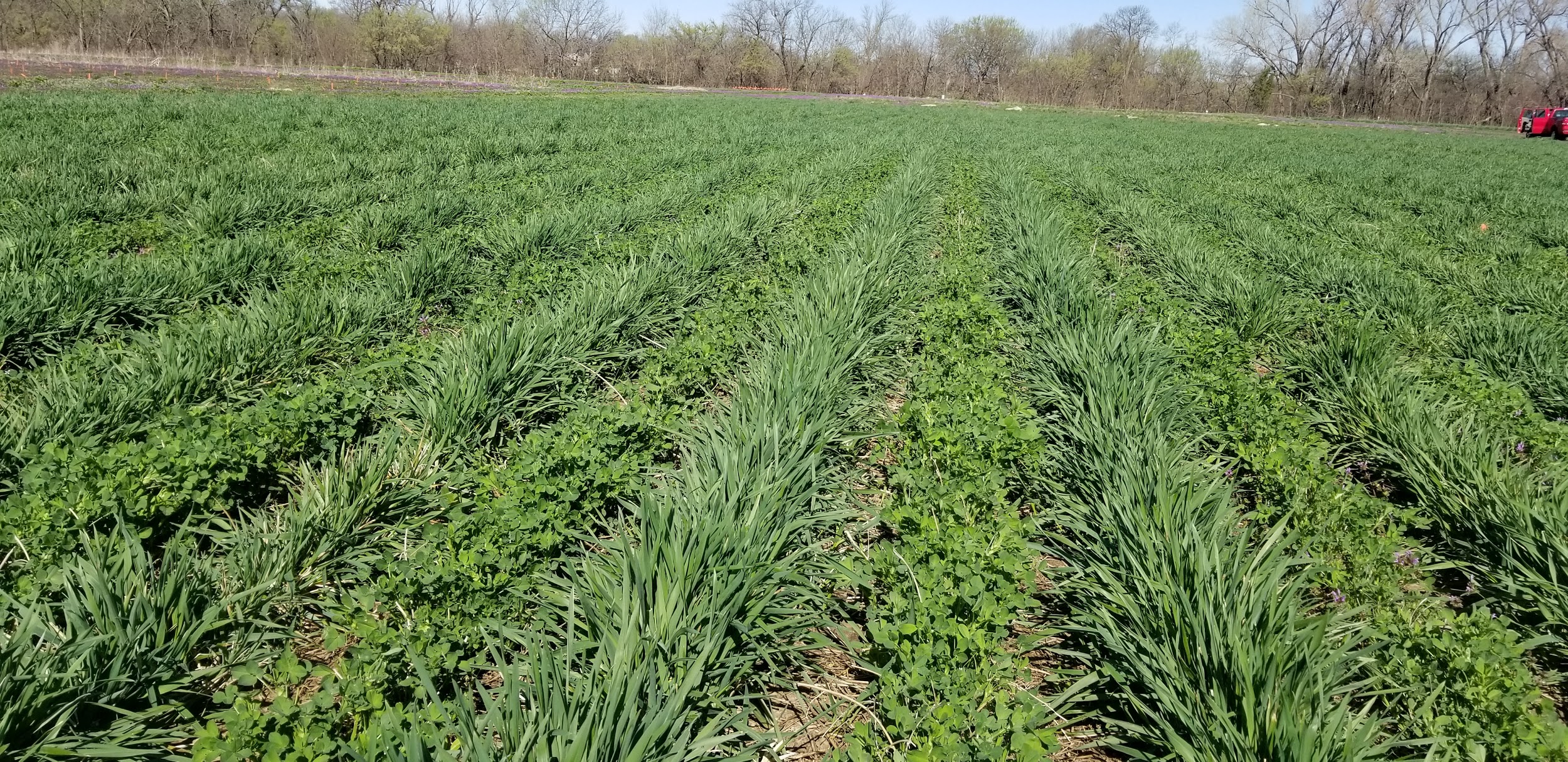 Summer hay/residue
(Mid-July)
Spring grazing
(Until late April)
Fall/Winter grazing
(Late Sept - winter)
Kernza and Kernza+Alfalfa economics 101:
treat your field as a pasture/hay meadow
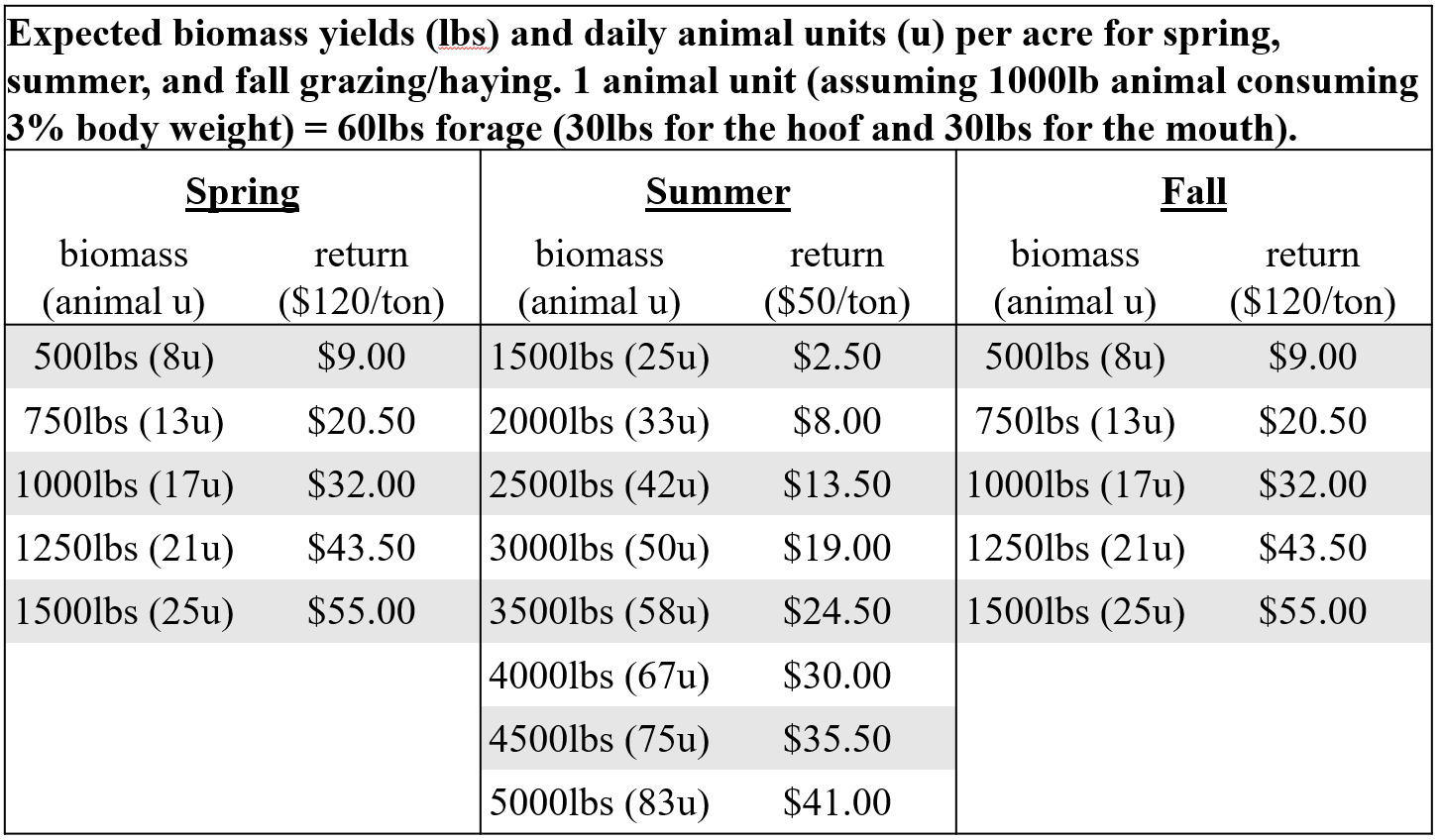 I am assuming $14/acre swath + $14 per large round bale
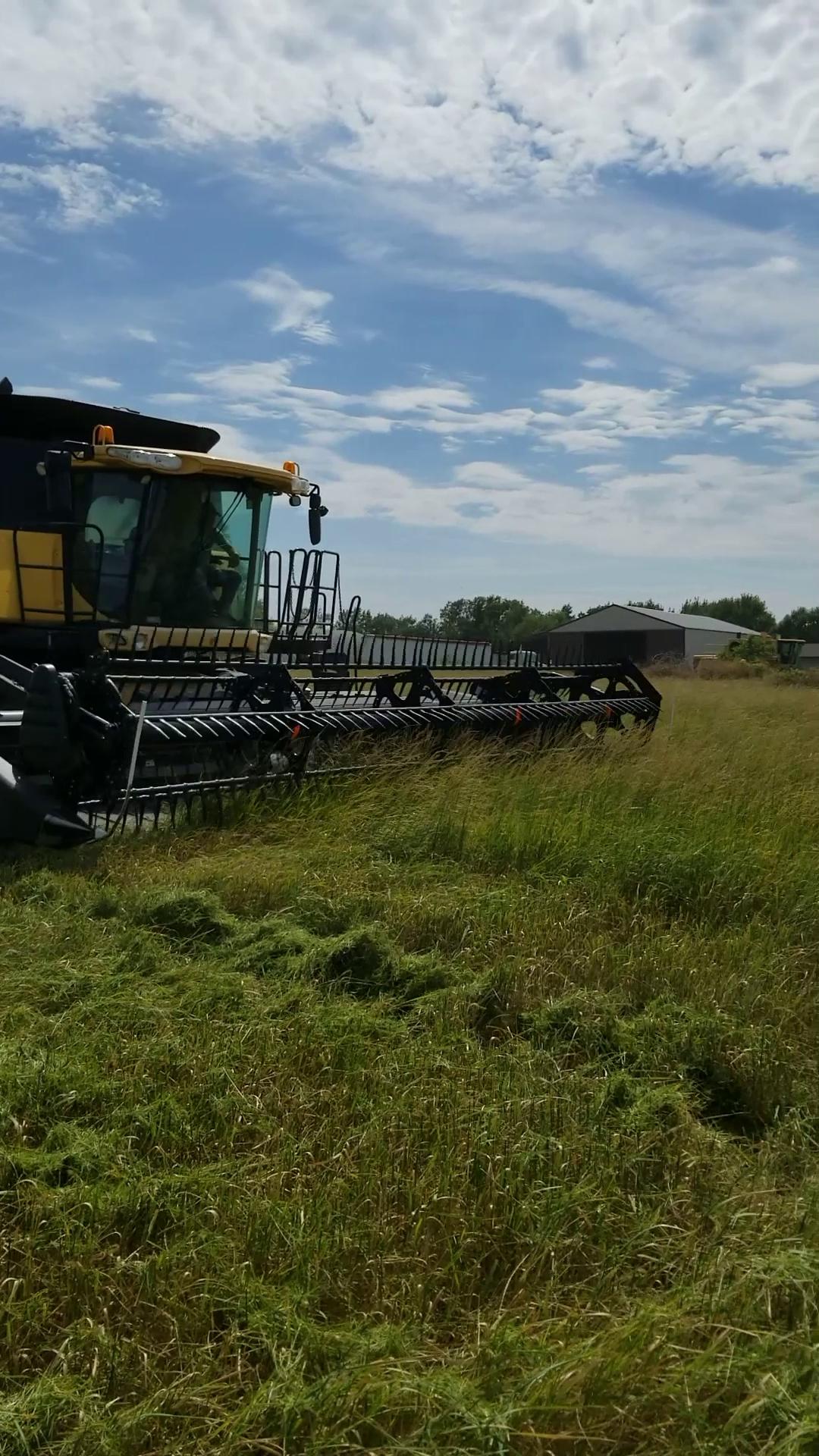 Kernza and Kernza+Alfalfa economics 101:
treat your field as a pasture/hay meadow
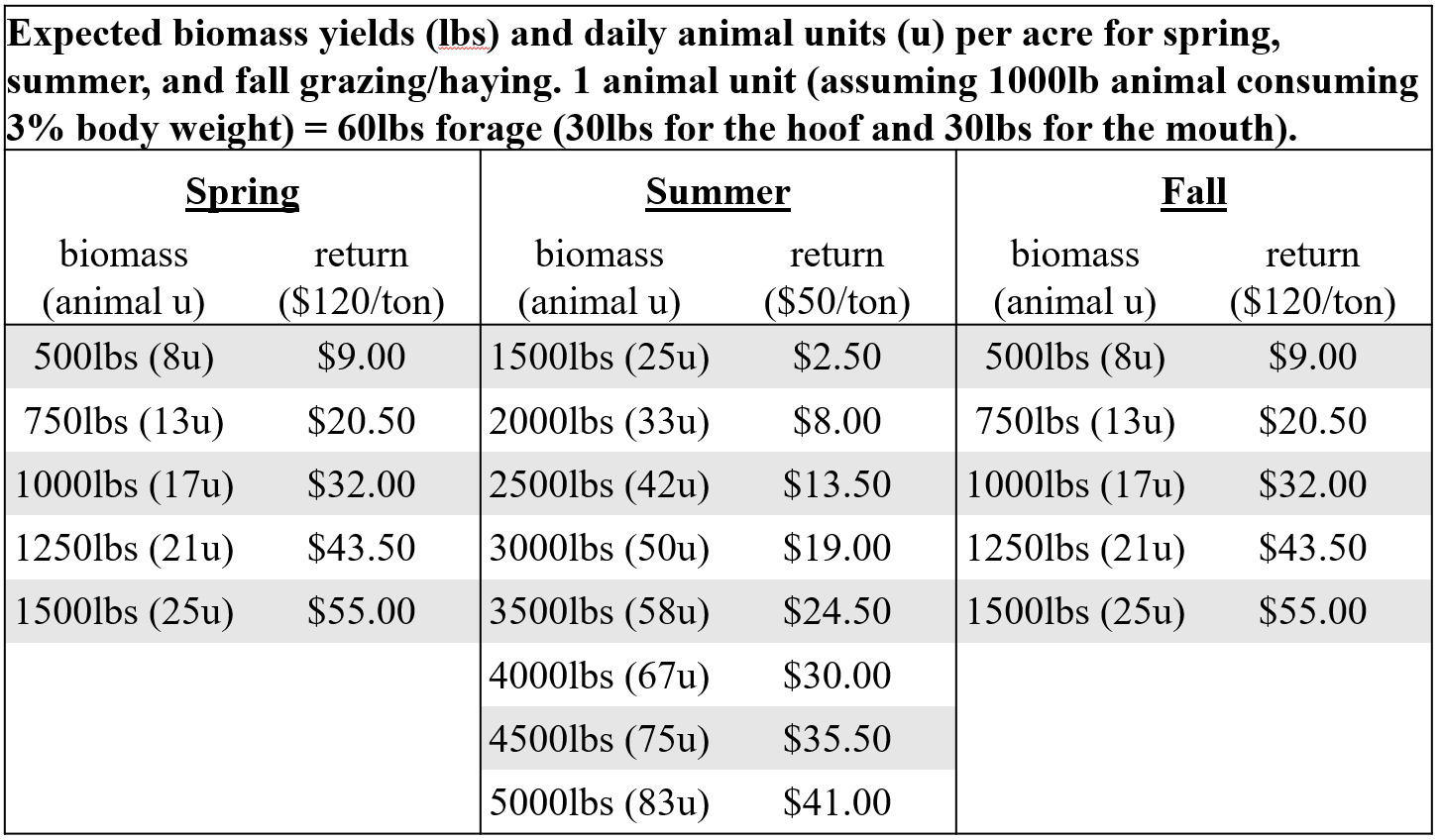 $60.00/acre
or 
76 animal u per acre
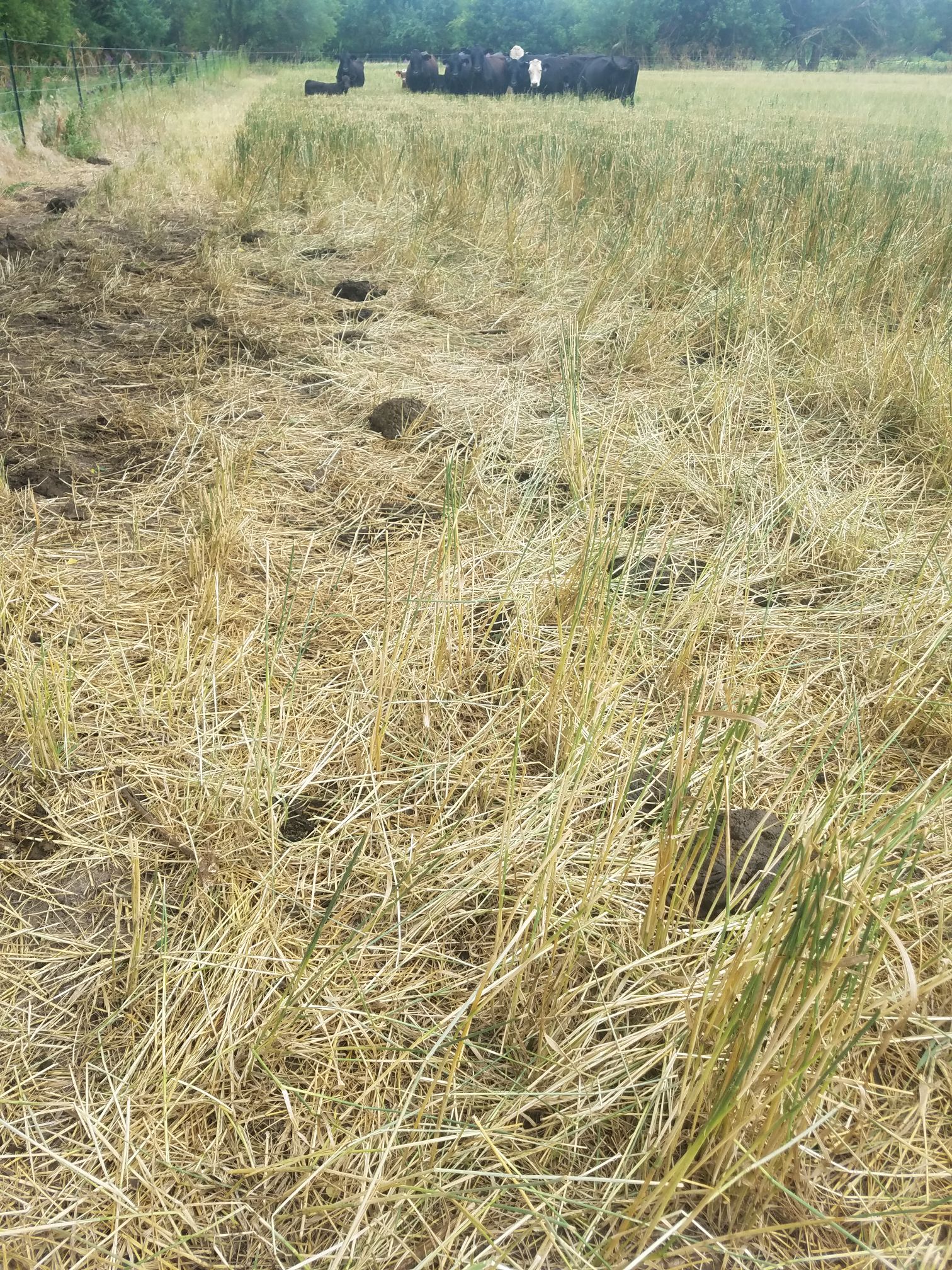 September 9, 2019
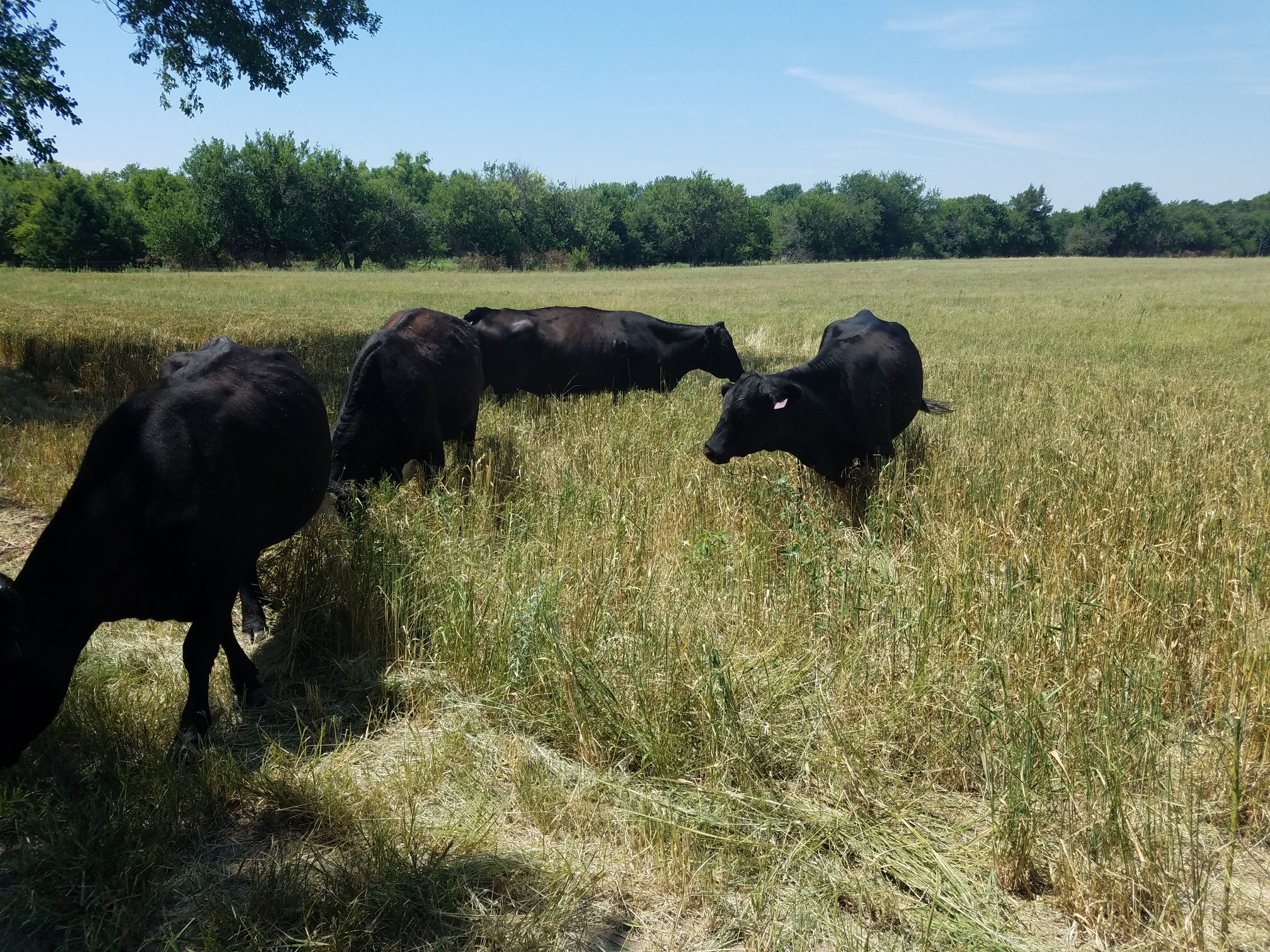 Kernza and Kernza+Alfalfa economics 101:
Establishment, Fertility, Harvest
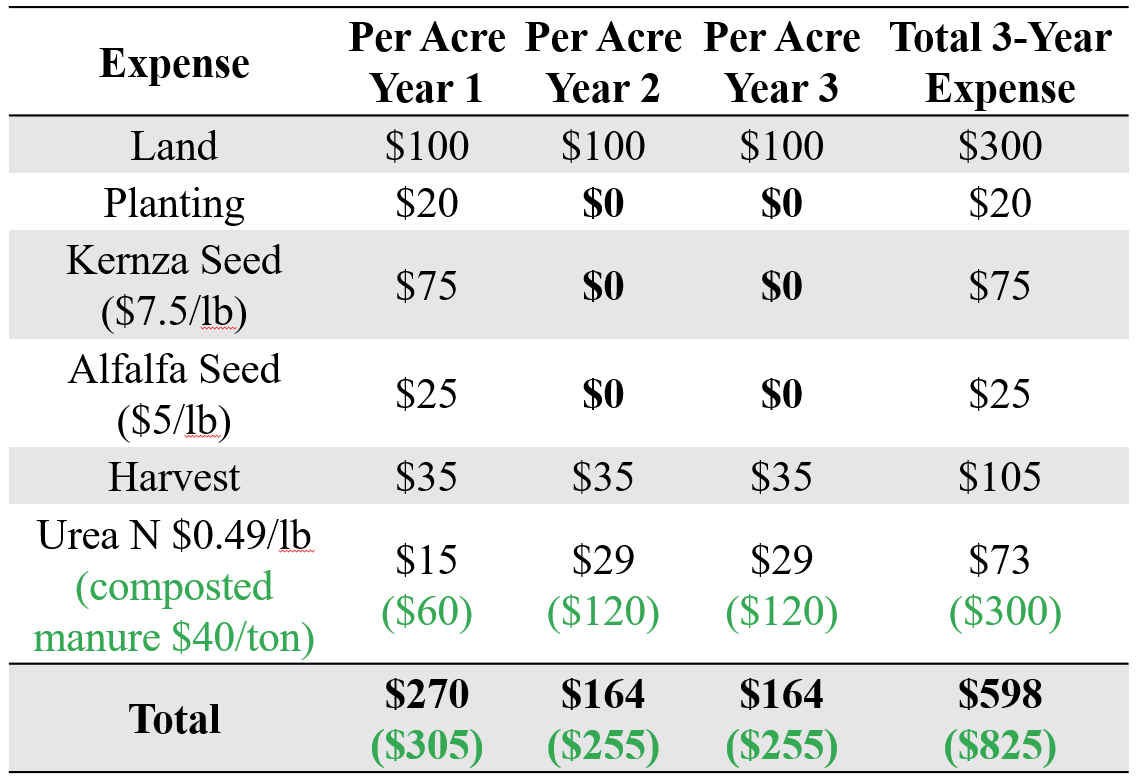 [Speaker Notes: 7.5 tons compost * 33% *$15 ton = $50]
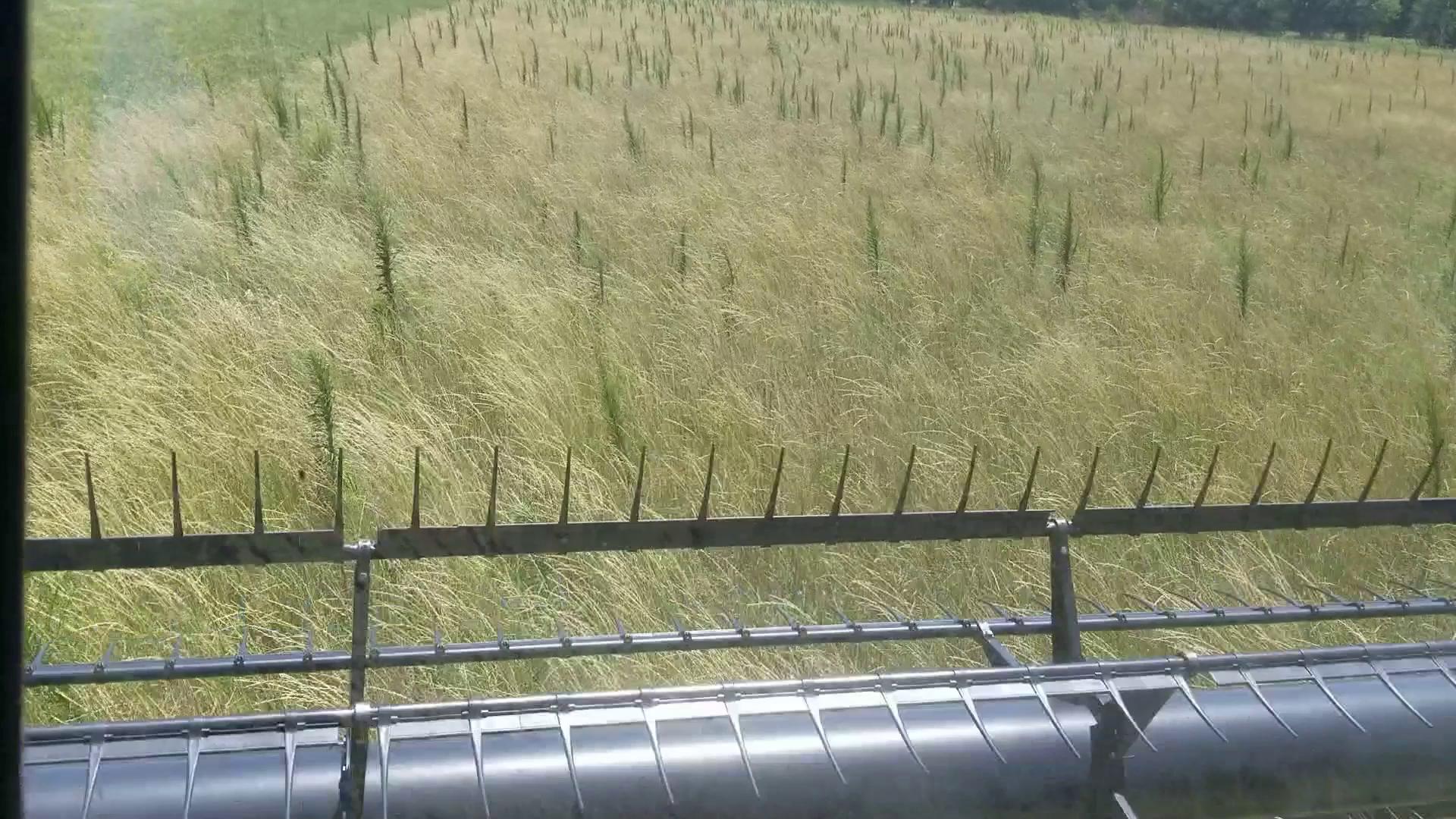 Kernza Grain:
A bonus cash crop
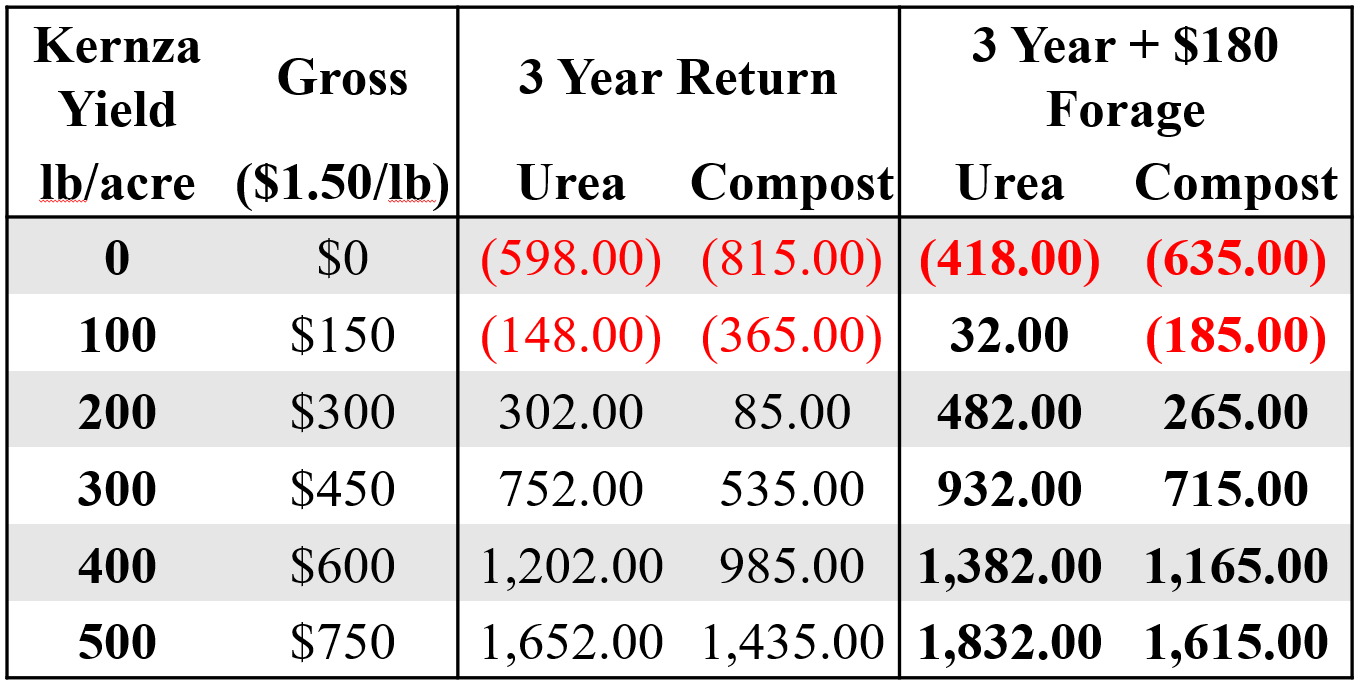 Organic Kernza + alfalfa:
tillage prior to establishment
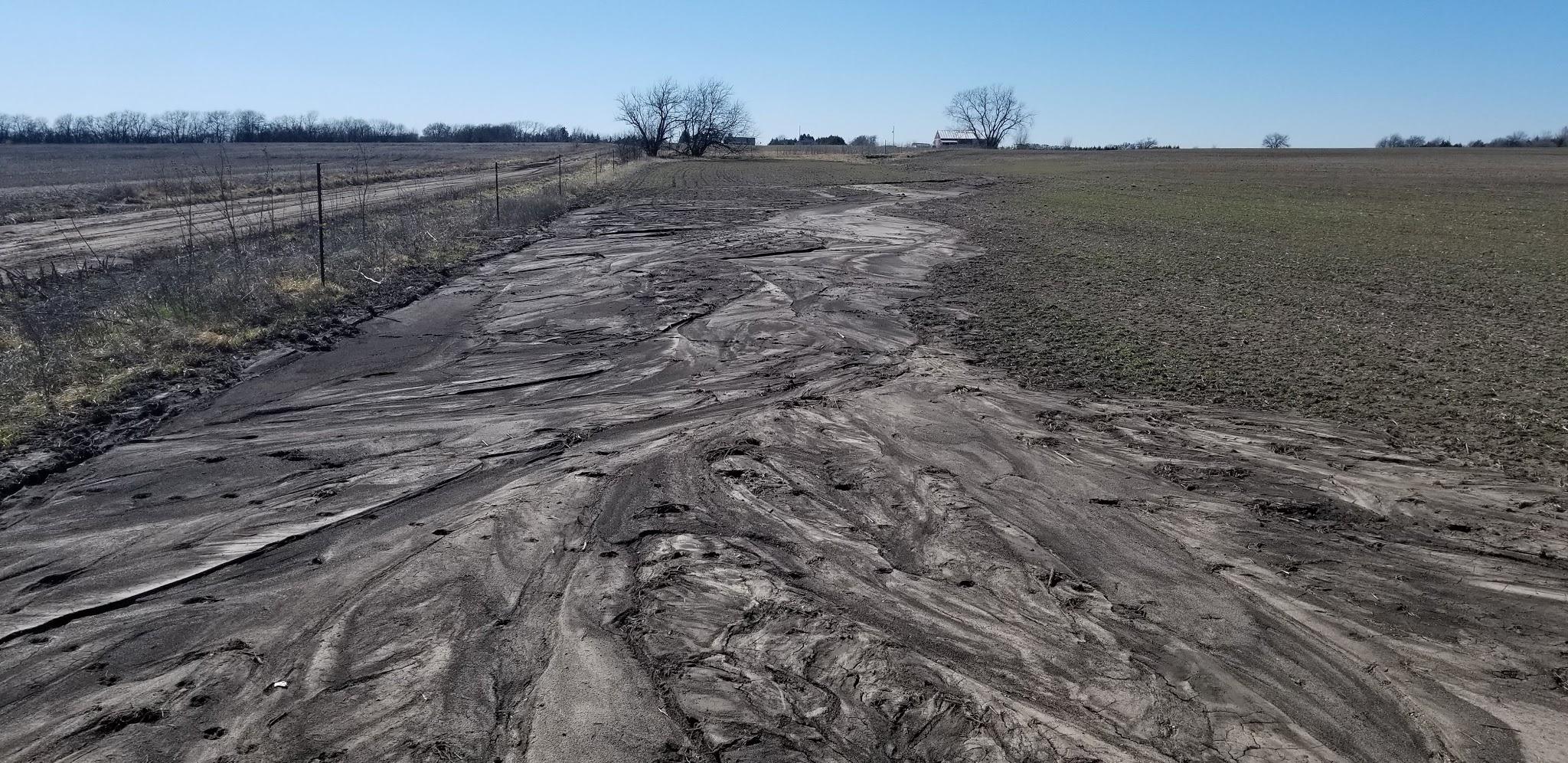 Kernza planted with a no-till drill
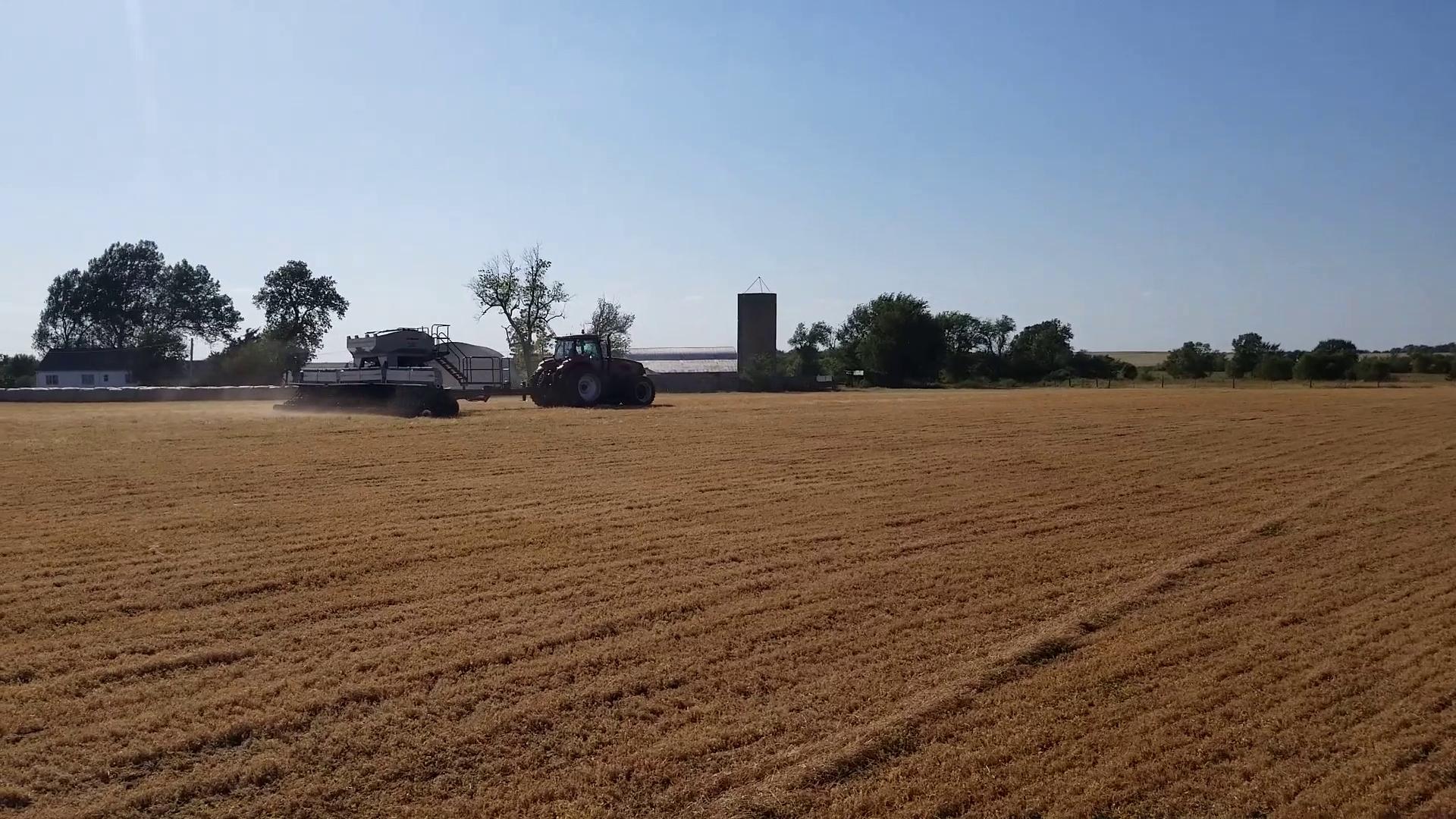 Kernza + alfalfa planted with a no-till drill:
 30 inch Kernza rows (grain box) and 10 inch alfalfa rows (small seed box)
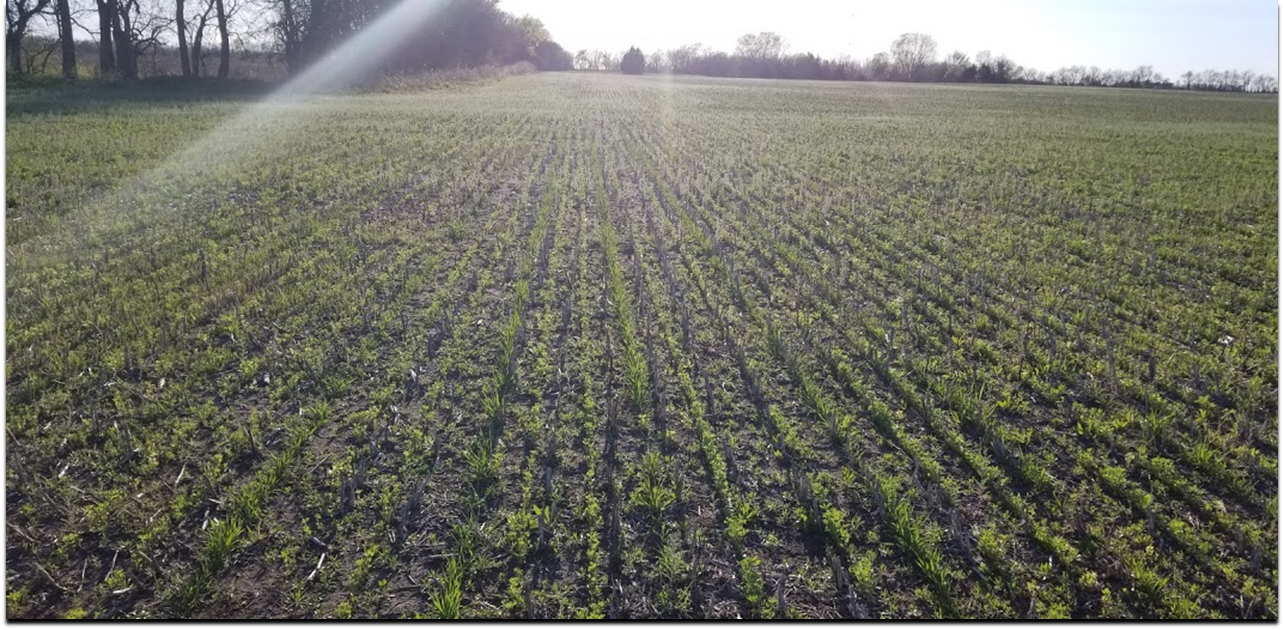 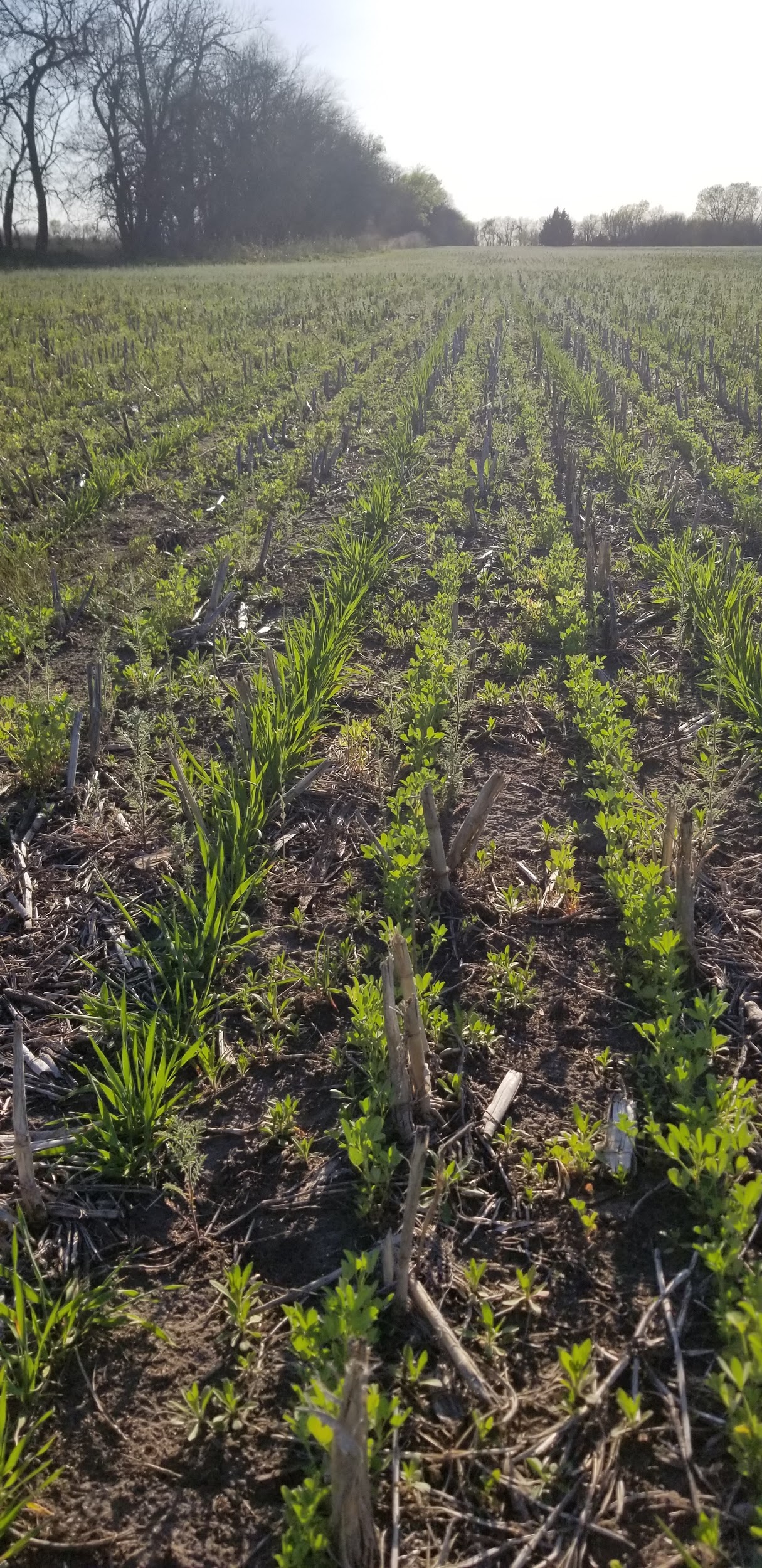 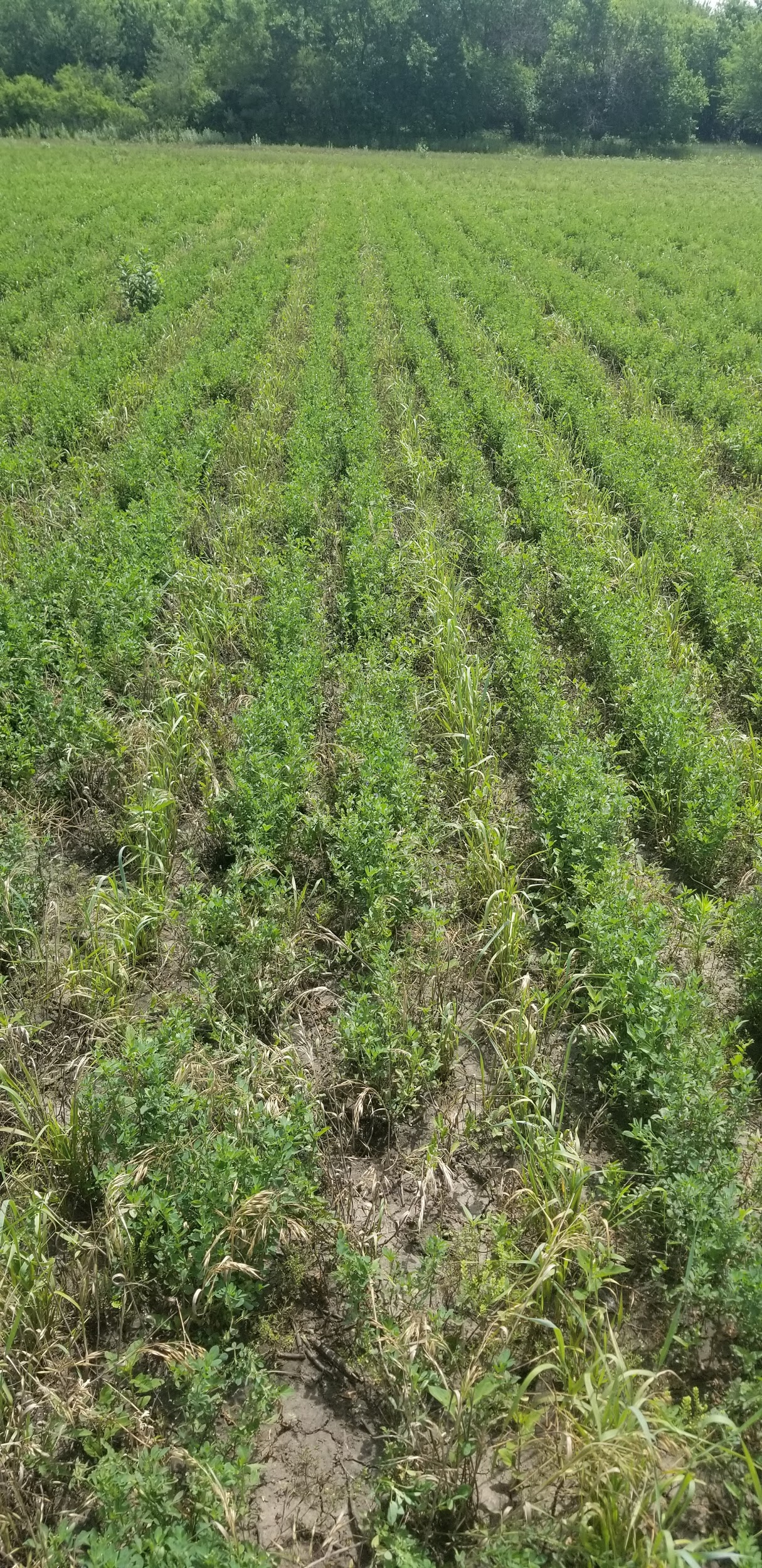 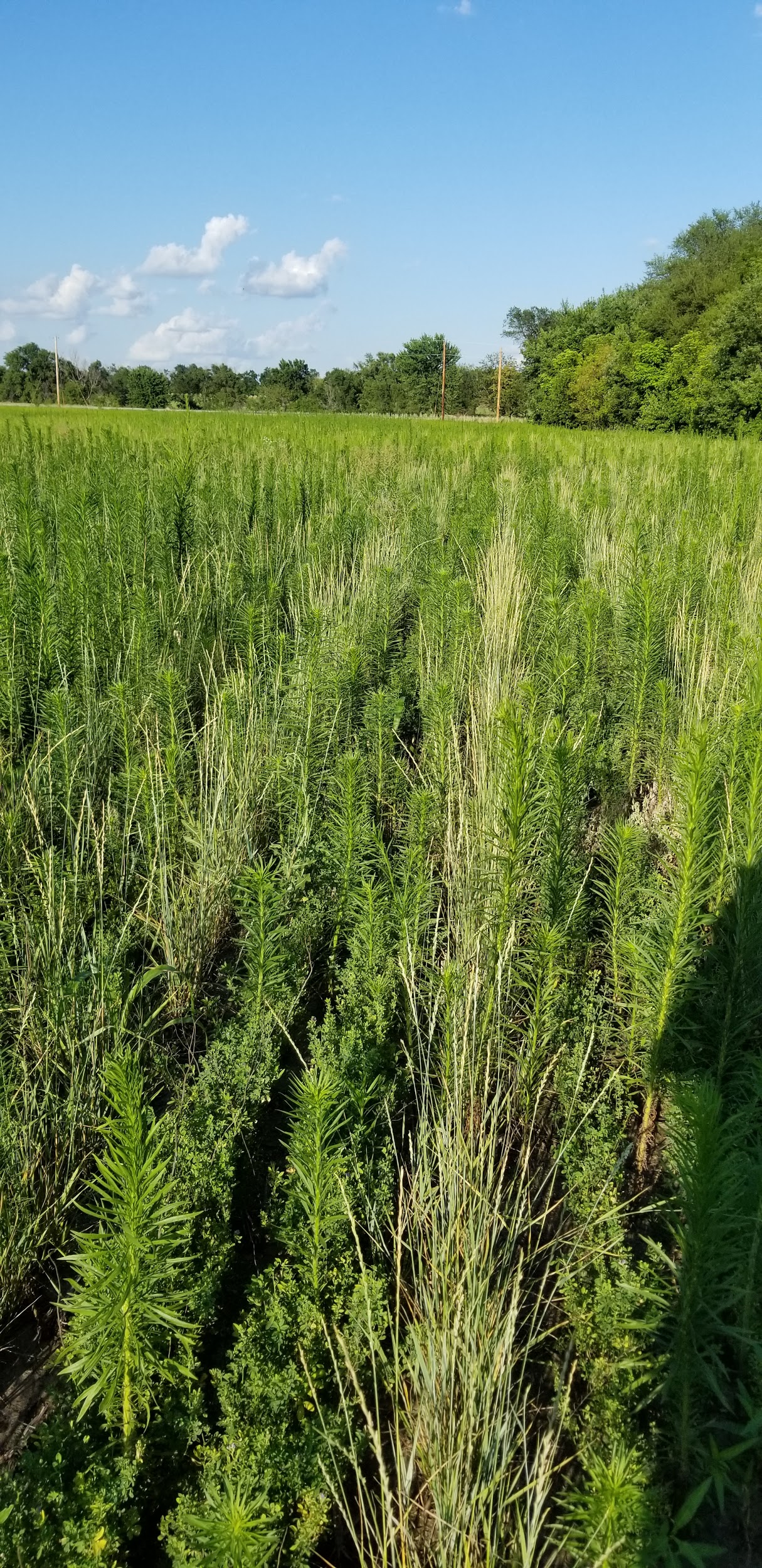 No-till establishment of Kernza into existing alfalfa stand?
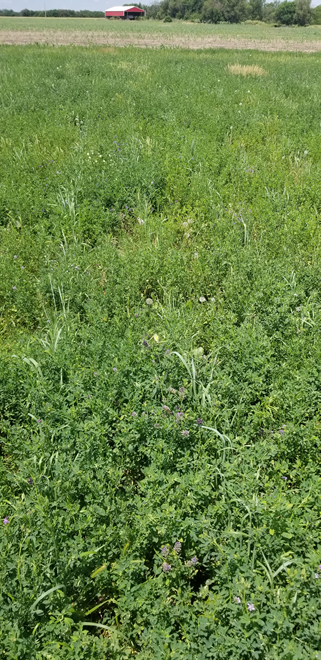 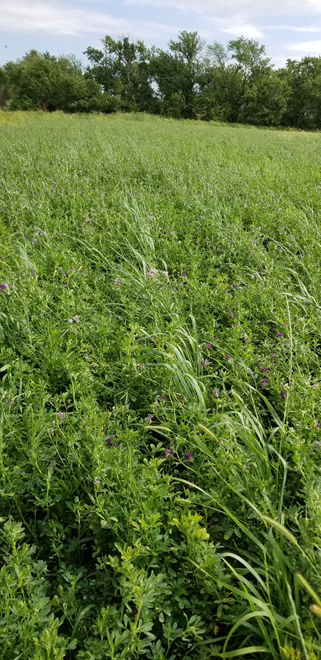 Kernza + alfalfa + yellow sweetclover + chicory
September 14, 2019
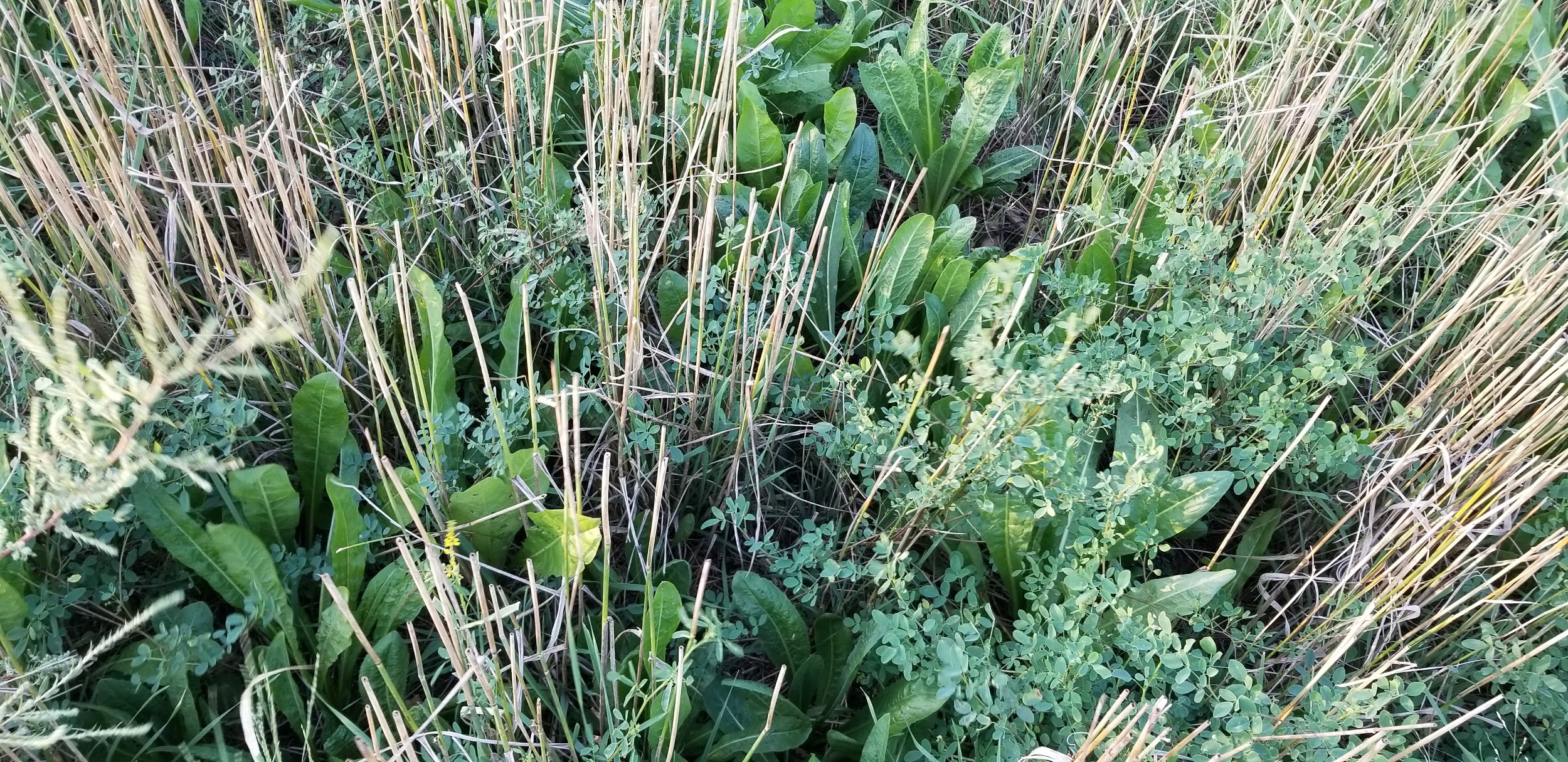 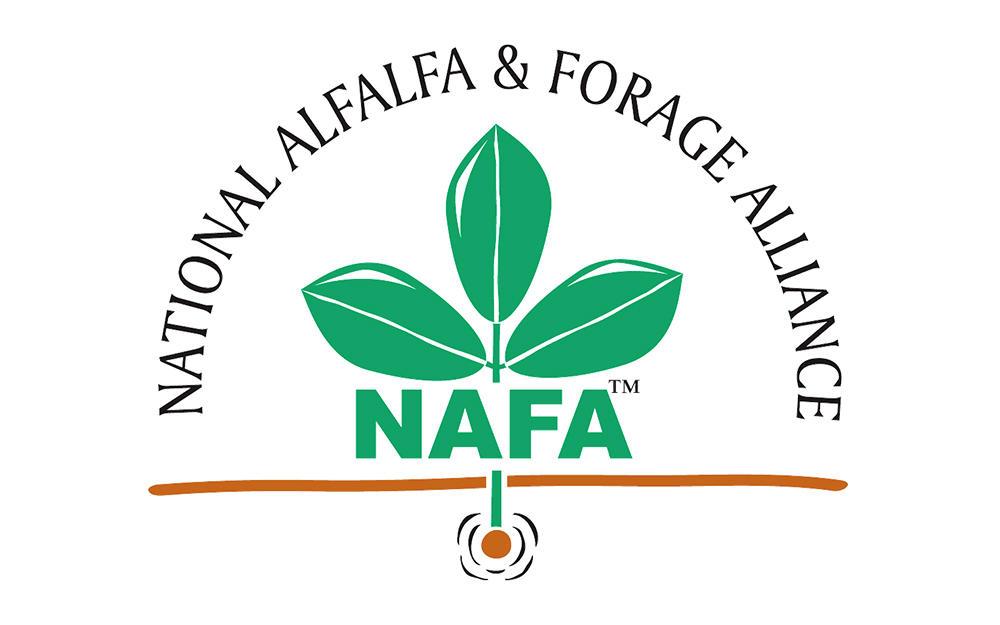 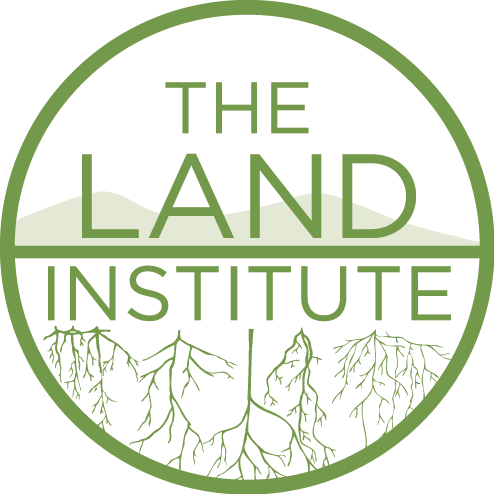 A company is an association or collection of individuals, whether natural persons, legal persons, or a
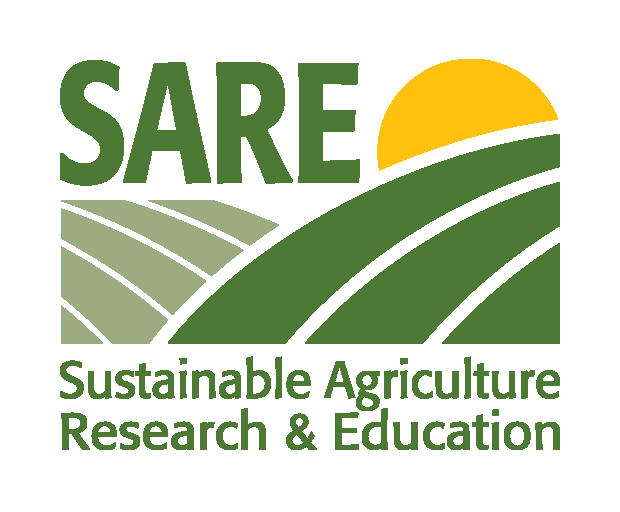 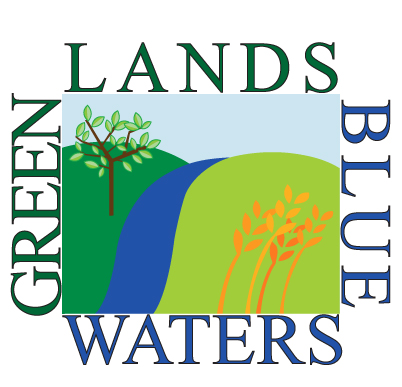 Thank You:
MORE AT landinstitute.org